Desafio ASS 2022/2023
“Receitas Sustentáveis, têm Tradição”
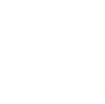 TÍTULO DA RECEITA: Cozido à Portuguesa
INGREDIENTES:

Carnes variadas
Enchidos
Penca
Batatas
Cenouras
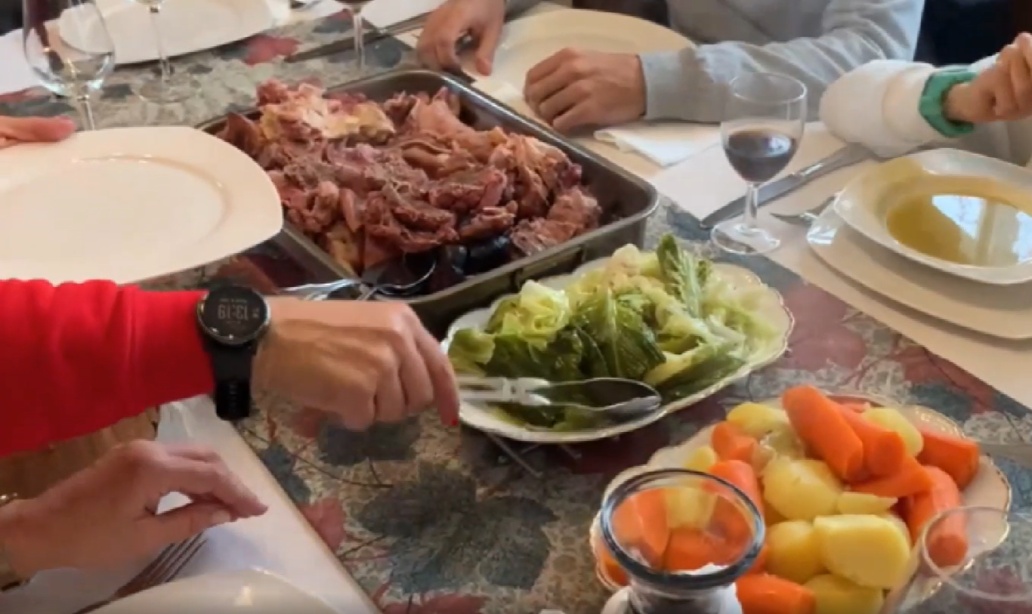 Família sentada à mesa com o seu Cozido à Portuguesa
https://alimentacaosaudavelesustentavel.abae.pt/desafios-2022-2023/receitas-sustentaveis/
Desafio ASS 2022/2023
“Receitas Sustentáveis, têm Tradição”
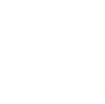 PROCEDIMENTOS:
1º) Preparar todos os ingredientes, lavar os legumes, cortar as carnes
e enchidos





2º) Cozer as carnes e todos os outros alimentos
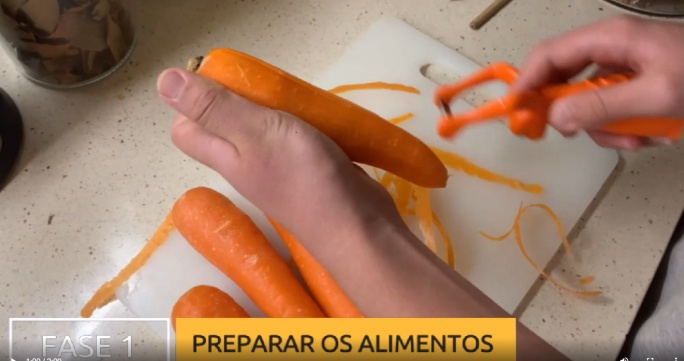 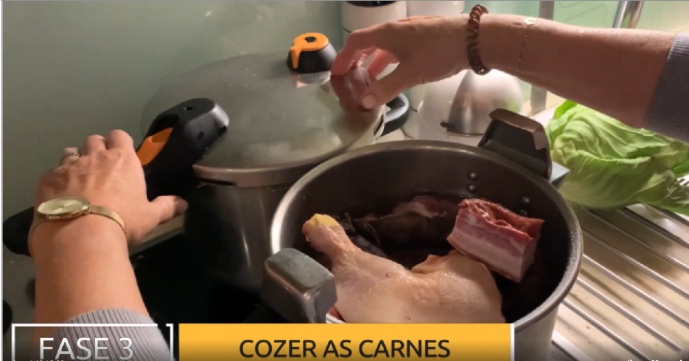 https://alimentacaosaudavelesustentavel.abae.pt/desafios-2022-2023/receitas-sustentaveis/
Desafio ASS 2022/2023
“Receitas Sustentáveis, têm Tradição”
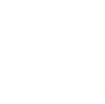 PROCEDIMENTOS:
3º) Organizar a mesa para a refeição






4º) Aproveitar a refeição em família
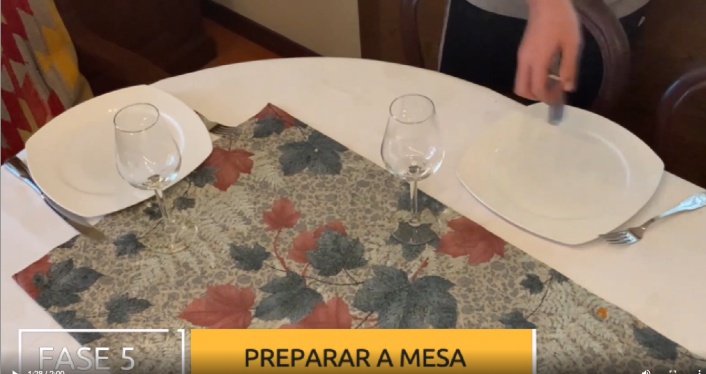 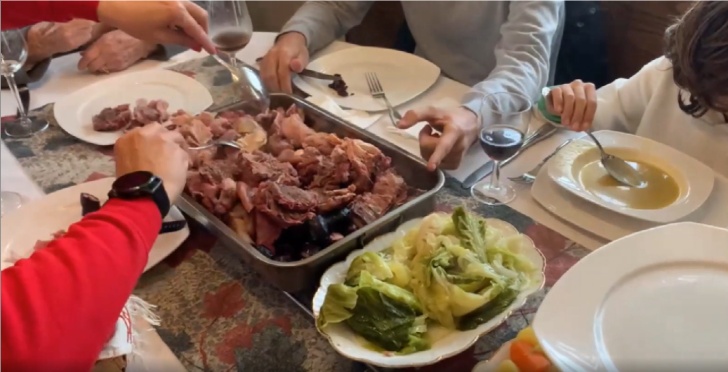 Imagem da preparação
https://alimentacaosaudavelesustentavel.abae.pt/desafios-2022-2023/receitas-sustentaveis/